DİŞ HEKİMLİĞİ  
   EĞİTİMİNDE  
   KALİTE VE 
 AKREDİTASYON
Diş Hekimliği Eğitiminde Akreditasyon
1
GENEL DEĞERLENDİRME
Bir ülkenin dünyada başarılı ülkeler arasında yer alabilmesi, ancak, 
özgüveni yüksek, 
bağımsız sorgulama yeteneği gelişmiş, 
bilinçli olarak meslek seçimi yapan, seçtiği mesleği seven ve mesleğinde başarılı olmak için çaba sarf eden, 
akıl ve beden sağlığı yerinde, 
huzurlu nesiller yetiştirilmesi ile mümkün olabilir.
Diş Hekimliği Eğitiminde Akreditasyon
2
GENEL DEĞERLENDİRME
Böyle bir neslin yetiştirilmesinde birçok faktör rol oynamakla birlikte tartışmasız en önemli faktör eğitimdir. 
Eğitimin önemini fark etmiş olan ülkeler, bu alana ciddi yatırımlar yaparak, günümüzde her alanda yüksek bir gelişmişlik düzeyine ulaşmışlardır. 
Bu ülkeler, her zaman bulunduğu seviyeden daha yüksek seviyeleri amaçlamakta, bunun için de eğitim sistemlerini sürekli gözden geçirmekte ve güncellemektedir.
Diş Hekimliği Eğitiminde Akreditasyon
3
GENEL DEĞERLENDİRME
Bu amaçla Avrupa, Amerika ve Avustralya’da yükseköğretimde görevli çok sayıda öğretim üyesi ve araştırıcı, “eğitimde öğretme ve öğrenme kalitesinin nasıl arttırılabileceği” konusunda uzun yıllardan beri çalışmaktadır 
     (General Dental Council, 2002; American Dental Association, 2007; Australian Government Review of Australian Higher Education Discussion Paper, 2008). 
Bu ülkelerde özellikle yükseköğretim düzeyinde olmak üzere tüm eğitim düzeylerinde kaliteyi arttırmak için büyük bütçeler ayrılmaktadır.
Ülke yönetimlerinin bu yatırımları yapmasının amacı 
    “tüm eğitim düzeyindeki mezunların, kendi alanlarında daha yeni ve kaliteli hizmetler sunarak, toplumun gereksinimlerini karşılamalarını sağlamak” dır.
Diş Hekimliği Eğitiminde Akreditasyon
4
GENEL DEĞERLENDİRME
Bir toplumdaki eğitim-öğretim hedeflerinin şekillenmesinde, birçok faktör yanında o toplumun ihtiyaçları da belirleyici rol oynar.
Eğitimin ana unsurları olan “Öğretme ve öğrenme” işleminde en önemli konu öğreten ve öğrenenlerin nitelikleridir. 
Öğrencilerin nitelikleri dikkate alınarak saptanan bir strateji ile hazırlanan ve gerekli donanıma sahip öğreticiler tarafından uygulanan program, öğrencilerin öğrenme kapasitelerini arttırır ve toplumun gereksinimlerini karşılayacak becerilere sahip insan gücü yetiştirilmesini sağlar.
Diş Hekimliği Eğitiminde Akreditasyon
5
GENEL DEĞERLENDİRME
Allen’e göre bir üniversite mezununun geliştirmesi gereken özellikleri şunlardır:
Entellektüel kapasitesi ve hayal gücü,
Anlama ve karar verme yeteneği,
İletişim becerileri,
Birlikte çalışma (işbirliği) becerileri,
Problem çözme yeteneği,
Çalıştığı alana geniş bir perspektiften bakma yeteneği,
Sorgulayıcı ve analitik yaklaşımlarıdır 
(Allen MG. Improving the personal skills of graduates: final report 1988-91. Sheffield: Personal Skills Unit, Sheffield University,1991).
Diş Hekimliği Eğitiminde Akreditasyon
6
GENEL DEĞERLENDİRME
Gelişmiş ülkelerde öğrencilere bu özelliklerin kazandırılabilmesi için eğitimde reform niteliğinde bazı değişiklikler yapılmıştır.
Bu değişiklikler;
Öğrenme–Öğretme Yöntemleri ile 
Sınav  ve Değerlendirme Yöntemlerinde yapılan 
değişiklikler olarak 2 grupta incelenebilir.
Diş Hekimliği Eğitiminde Akreditasyon
7
Eğitimde Yapısal Değişiklikler
Öğrenme–Öğretme Yöntemleri:
“Dinlersem unuturum, görürsem hatırlarım, yaparsam anlarım.” (Çin atasözü).
Hangi düzeyde olursa olsun eğitimin amacı öğrenciye bilgi yüklemek değil “öğrenmeyi öğretmek” olmalıdır. 
Bu bağlamda üniversiteler gerekli mesleki bilgi ve becerileri kazandırmanın yanı sıra, “yaşam boyu öğrenme” ile devam ettirilecek, tutum ve davranışa yansıyan yeteneklerin de kazandırılacağı eğitim kurumları olmalıdır.
Geleneksel ve modern eğitim yaklaşımları arasındaki fark budur. 
Bunun için, öğretici merkezli eğitim, öğrenci merkezli eğitime dönüştürülmelidir.
Diş Hekimliği Eğitiminde Akreditasyon
8
Eğitimde Yapısal Değişiklikler
Öğrenme–Öğretme Yöntemleri
Amerika’da National Board of Teaching Standards in Higher Education (2010), 
Öğretmen merkezli eğitimi “öğrencilere sadece spesifik bilgi ve becerilerin verilmesi” olarak tanımlamıştır.
 Öğrenci merkezli eğitim de ise öğreticinin öğretme işlemine “öğrencinin aktif olarak katılmasını sağlamak” zorunda olduğunu bildirerek, bu tarz eğitimin standartlarını ortaya koymuştur.
Diş Hekimliği Eğitiminde Akreditasyon
9
Eğitimde Yapısal Değişiklikler
Öğrenme–Öğretme Yöntemleri
Öğrencinin öğrenme işlemine aktif katılımını sağlamak için öğreticilerin;

Kapsamlı çalışmalar yaparak öğrettikleri konularla ilgili bir bilgi alt yapısı oluşturmaları,
Bu bilginin organizasyonunu sağlamaları,
Bu bilginin diğer disiplinlerle bağlantısını kurmaları,
Bu bilginin gerçek hayatta kullanımını sağlamaları,
Bu bilgileri sürekli güncellemeleri gerekmektedir.
Diş Hekimliği Eğitiminde Akreditasyon
10
Eğitimde Yapısal Değişiklikler
Öğrenme–Öğretme Yöntemleri
Bu öğreticiler aynı zamanda öğrencilerin eleştirel ve çözümleyici kapasitelerinin gelişmesine katkıda bulunan ve özelleşmiş bilgilerin öğrencilere geçmesi sağlayan kişiler olmalıdır.
Çağdaş eğitim modellerinde bu özelliklere sahip olan öğreticiler, öğrencinin derse aktif olarak katılımını sağlayan öğrenme yöntemlerini kullanarak eğitim vermektedirler.
Diş Hekimliği Eğitiminde Akreditasyon
11
Eğitimde Yapısal Değişiklikler
Öğrenme–Öğretme Yöntemleri
Bu yöntemler;
Probleme dayalı öğrenme,
Vakaya dayalı eğitim,
Rol-model simülasyonu tekniği,
Yeni tekniklerin katkısıyla eğitim (örneğin bilgisayarda modelleme),
Kütüphane ve web bazlı eğitim,
Öğretici ile birebir çalışılan küçük grup eğitimleri ve
Öğrencilerin, eğitim sürecinde bağımsız araştırma yapmaya teşvik edilmesi şeklindedir.
Diş Hekimliği Eğitiminde Akreditasyon
12
Eğitimde Yapısal Değişiklikler
Öğrenme–Öğretme Yöntemleri
Yapılan çalışmalarda uygulanan bu yöntemlerin, öğrencinin okul başarısını arttırdığı ve onlara çözümleyici düşünme ve problemi çözme yeteneği kazandırdığı gösterilmiştir 
    (Edmunds RK. Strategies for making research more accessible to dental students. J Dent Educ 2005; 69, 861-863).
Yukarıda sayılan yöntemlerle verilen eğitim ayrıca “kanıta dayalı bir eğitim” olmalıdır. Bu aynı zamanda probleme dayalı bir eğitim modelidir.
Diş Hekimliği Eğitiminde Akreditasyon
13
Eğitimde Yapısal Değişiklikler
Öğrenme–Öğretme Yöntemleri
Genellikle 5-6 kişilik gruplar halinde uygulanan bu öğrenme modelinde konu, öğrencilere bir problem olarak sunulmakta, ilgili tüm kaynaklar öğrencilere önerilmekte ve konu ile ilgili hazırlamaları istenmektedir. 
Kütüphane ve internetin doğru kullanımını da öğrenen öğrenciler, birkaç oturumda bir araya gelerek konuyu tartışmakta ve bir sonuca varmaktadır.
Diş Hekimliği Eğitiminde Akreditasyon
14
Eğitimde Yapısal Değişiklikler
Öğrenme–Öğretme Yöntemleri
Bu modelde öğretmen bir yol gösterici olup her zaman ilgili branşın öğretmeni olması da gerekmemektedir. 
Bu eğitim modelinin yararlı olabilmesi için öğrenci sayısının az olması gerekmektedir.
Rol-model simülasyonu tekniğinde “canlandırma” tekniğinden yararlanarak öğrenciler konunun içine dahil edilerek öğrenmeleri sağlanmaktadır.
Bu teknikle verilecek derslere temel teşkil edecek ve “vakaya dayalı eğitim” modelinde kullanılacak problem vakaları  ve çözümlerini içeren kaynakların olması gereklidir.
Diş Hekimliği Eğitiminde Akreditasyon
15
Eğitimde Yapısal Değişiklikler
Sınavlar ve Değerlendirme
Sınavlar öğrencilerin salt “bilgi düzeylerini” ölçmekle kalmayıp, bilgiyi “beceriye dönüştürme” yeteneklerini de  ölçmelidir. 
Teorik bilgiye ulaşmanın çok kolay olduğu günümüzde, esas olan bu bilginin gerçek hayatta kullanımının sağlanmasıdır. 
Bu nedenle sınavların hem bilgiyi ölçme hem de uygulama yönünün olması gerekmektedir.
Bunu yılda bir iki kez yapılan teorik sınavlarla sağlamak mümkün değildir.
Diş Hekimliği Eğitiminde Akreditasyon
16
Eğitimde Yapısal Değişiklikler
Sınavlar ve Değerlendirmeler
Vize ve final sınavlarında olduğu gibi sadece o andaki teorik bilgiye not verilerek düzeyin belirlendiği değerlendirmeler yerine “formatif değerlendirme” olarak tanımlanan yaklaşım benimsenmeli, yani öğrencilerin uzun dönemde gösterdiği performansı ölçmeye dayanan değerlendirme yöntemleri kullanılmalıdır.
Diş Hekimliği Eğitiminde Akreditasyon
17
Eğitimde Yapısal Değişiklikler
Sınavlar ve Değerlendirmeler
Yapılacak uzun dönem değerlendirmelerde öğrencinin;
Yaptığı ödevler, 
Zaman kullanımı, 
Takım çalışmasındaki davranışları, 
Mini projeler üretimindeki katkısı, 
Konuları takibi ve sonuçlandırması ve
Problem çözme yeteneği ölçülmelidir  
    (Kramer GA, Albino JEN, Andreu SC, Hendricson WD, Henson L, Horn BD, et al. Dental student assessment toolbox. J Dent Educ 2009;  73, 12-35).
Diş Hekimliği Eğitiminde Akreditasyon
18
Eğitimde Yapısal Değişiklikler
Böyle bir değerlendirme tekniği ile;
Dinleyici olmaktan çıkarak derse bizzat katılan öğrencinin, zamanla kendi kendine öğrenme, eleştirel düşünme ve problem çözme yeteneklerinin geliştiği görülecektir. 
Ayrıca, bağımsız sorgulama ve alınan bilginin gerçek hayatta kullanılabilme becerilerinde artış olacaktır. 
Böyle bir çağdaş eğitim modeli ile eğitim gören ve vizyonları genişleyen öğrenciler, ilerde mesleklerini uygulamada daha bilinçli davranacaklardır.
Diş Hekimliği Eğitiminde Akreditasyon
19
Eğitimde Yapısal Değişiklikler
Derse hazırlanma sürecinde grup arkadaşları ile sürekli olarak konuları tartışmaları, onlara takım çalışmasını öğretecek ve iletişim becerileri gelişecektir.
Bu tip çalışmalar sayesinde öğrenci-öğretici ilişkisi daha sağlıklı bir zemine oturacaktır.
Ayrıca fikirlerini bir topluluğa ifade edebilme ve bir konuyu savunma yetisi kazanacak olan öğrencilerin özgüvenleri de artacaktır.
Diş Hekimliği Eğitiminde Akreditasyon
20
Çağdaş Ülkelerde Yükseköğretim ile ilgili Gelişmeler
Yükseköğretimde “eğitim birliğinin sağlanması ve eğitimde standartların yükseltilmesi” amacıyla 19 Haziran 1999 tarihinde Türkiye’nin de dâhil olduğu 29 ülke tarafından onaylanıp yayınlanan Bologna Bildirisi, “Avrupa Yükseköğrenim Alanı’nın Oluşum Süreci” nin 2010 yılına kadar tamamlanmasını öngörmüştür. 
Bu süreçte 2010 yılı itibariyle Avrupa’nın, eğitim açısından “dünyanın lideri” olması hedeflenmiştir.
Diş Hekimliği Eğitiminde Akreditasyon
21
Çağdaş Ülkelerde Yükseköğretim ile ilgili Gelişmeler
Bu bildiri 6 eylemi içermektedir:

Akademik derecelendirmenin diploma eki de dahil, kolay anlaşılabilir ve kıyaslanabilir olması,
İki kademeli bir sistemin uygulanması (lisans + master: 3+2=5),
Socrates-Erasmus gibi öğrenci değişim proğramları için kullanılabilecek ECTS gibi bir kredi transfer sisteminin oluşturulması,
Öğrenci, öğretim üyesi ve araştırmacı hareketliliği,
Kalite güvencesi konusunda işbirliği ve
Eğitim-öğretimde yüksel kalite standartlarına ulaşılmasıdır.
Diş Hekimliği Eğitiminde Akreditasyon
22
Çağdaş Ülkelerde Yükseköğretim ile ilgili Gelişmeler
Sadece Avrupa’da değil tüm dünyada kabul gören Bologna sürecinin temel amaçları; 
Ülkelerin ulusal yapı ve kültürleriyle uyumlu olmak üzere belirli standartlara yükseltilmiş bir üniversite eğitimi ve ortak bir yükseköğrenim alanı oluşturmak,
Aynı zamanda farklı ulusal eğitim sistemlerinde lisans, master ve doktora olmak üzere üç aşamalı bir eğitim için ortak bir çerçeve oluşturmak,
Ortak bir kalite kültürü geliştirerek eğitimde akreditasyon sağlamaktır.
Diş Hekimliği Eğitiminde Akreditasyon
23
Çağdaş Ülkelerde Yükseköğretim ile ilgili Gelişmeler
Bu akreditasyon gerçekleştirildiğinde; 
eşdeğerlilik, tanınma, öğrenim esnasında ve sonrasında hareketlilik sağlandığı gibi, istihdam edilebilirlik de önemli ölçüde artacaktır. 
Bologna sürecinde öngörülenler, 
Lizbon Konsülü’nün (2000) 
rekabetçi ve dinamik bilgi tabanlı ekonomi, 
daha çok ve kaliteli istihdam ile sürdürülebilir ekonomik büyüme ve
daha fazla sosyal uyum yeteneğine sahip olma” hedeflerine de uygun düşmektedir.
Diş Hekimliği Eğitiminde Akreditasyon
24
Çağdaş Ülkelerde Yükseköğretim ile ilgili Gelişmeler
Bologna süreci kapsamında 2001 yılında, Avrupa’daki üniversitelerin gelişimine katkı sağlamak amacı ile 
    Avrupa Üniversiteler Birliği (European University Association) kurulmuştur. 
Şu an 45 Avrupa ülkesinden 760 üniversitenin üyesi olduğu en büyük kuruluş olan bu birliğe, ülkemizden de halen 50 üniversite üyedir.
Diş Hekimliği Eğitiminde Akreditasyon
25
Çağdaş Ülkelerde Yükseköğretim ile ilgili Gelişmeler
Bologna süreci kapsamında üniversitelerde meydana gelen gelişmeleri yerinde görmek için AÜB tarafından 2005 yılında 29 ülkeden 62 yüksek öğretim kurumu ziyaret edilerek “Trends IV” adlı kapsamlı bir rapor hazırlanmıştır  
    (Reichert, S. and Tauch, C. (2005). Trends IV: European universities implementing Bologna. EUA Publications).
Diş Hekimliği Eğitiminde Akreditasyon
26
Çağdaş Ülkelerde Yükseköğretim ile ilgili Gelişmeler
Geçen on yıllık sürede bu konuda düzenlenen önemli toplantılardan biri ‘eğitime öğrencinin aktif katılımının gerekliliği ve yaşam boyu öğrenme’ konuları üzerinde durulan Prag toplantısıdır (2002).
Bu toplantıda ayrıca Avrupa Yükseköğrenim Alanının (The European Higher Education Area) çekiciliğinin ve rekabet gücünün arttırılması konusunda çalışmalar yapılmıştır.
Diş Hekimliği Eğitiminde Akreditasyon
27
Çağdaş Ülkelerde Yükseköğretim ile ilgili Gelişmeler
Üye sayısının 40’a çıkarıldığı Berlin Toplantısında (2003) “kalite güvencesi” konusu öne çıkmış ve “Avrupa Yükseköğrenim Alanı” ile “Araştırma Alanı” arasındaki bağlantının arttırılması kararlaştırılmıştır. 
Bergen’de (2005) Yüksek öğretimde kalite güvencesi için bilgi ağı ‘European Network for Quality Assurance in Higher Education’ oluşturulması üzerinde durulmuştur. 
Glasgow Bildirisinde (2005) “güçlü bir Avrupa’nın güçlü üniversitelere ihtiyacı olduğu” bildirilmiştir.
Üye sayısının 46’ya çıkarıldığı Londra Toplantısında (2007) o tarihe kadar yapılan ilerlemeler, hareketlilik, derece yapısı, öğrenci merkezli eğitim, tanıma, kalifikasyonların çerçevesi, yaşam boyu öğrenme, kalite güvencesi, sosyal boyut, istihdam gibi konular tartışılmıştır.
Diş Hekimliği Eğitiminde Akreditasyon
28
Çağdaş Ülkelerde Yükseköğretim ile ilgili Gelişmeler
Bologna forumunda, ‘Bologna beyond 2010 Report on the Development of the European Higher Education Area’ başlıklı raporda bütün bu konularla ilgili olarak gelecek 10 yılda yapılacaklar belirlenmiş ve uluslararası şeffaflık sağlanması vurgulanmıştır. 
2. Bologna Forumunda (2010) küresel bilgi toplumunun kurulması ve yükseköğretimde sistemik ve kurumsal değişiklikler tartışılmıştır. 
2010 yılından sonra yeni bir faza giren Bologna Süreci, Avrupa yükseköğrenim alanını oluşturan ülkelerde uygulama farklılıklarının azaltılmasına odaklanmıştır.
Diş Hekimliği Eğitiminde Akreditasyon
29
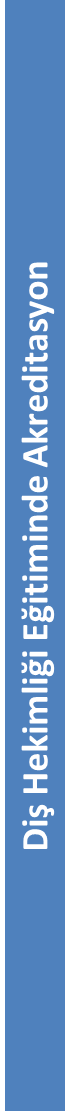 Çağdaş Ülkelerde Yükseköğretim ile ilgili Gelişmeler
Bologna izleme Grubu 2009-2012 yılları arasındaki dönemde;
Sosyal boyut,
Kalifikasyonların çerçevesi,
Uluslararası açıklık,
Hareketlilik,
Tanıma,
Bologna sürecinin uygulanmasına ilişkin rapor hazırlama ve 
Şeffaflık mekanizmaları gibi konulara odaklanmıştır.
30
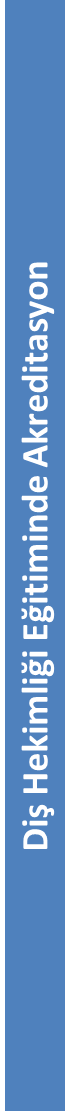 Çağdaş Ülkelerde Yükseköğretim ile ilgili Gelişmeler
Bu amaçla; 
Information and Promotion Network, 
Network for Experts in Student Support in Europe,
Network for National Qualifications Frameworks Correspondents 
    gibi iletişim ağları kurulmuştur.
31
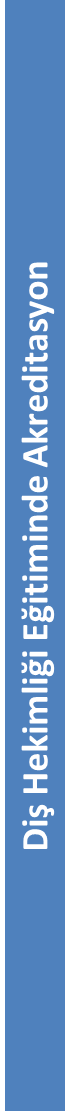 Çağdaş Ülkelerde Yükseköğretim ile ilgili Gelişmeler
Bundan sonraki toplantı 26-27 Nisan 2012’de Bükreş’de düzenlenecektir.
Bu toplantıya bağlı olarak gerçekleştirilecek olan 3. Bologna Politics Forumunda Avrupa Yükseköğrenim alanı’ndaki ilerlemeler global ölçekte tartışılacaktır.
Eğitim ile ilgili reform niteliğinde değişikliklerin yapıldığı bu süreçte her ülke, Avrupa Yükseköğrenim Alanı’na ilişkin nitelikleri gözeterek, eğitim alanında kendi ulusal niteliklerinin çerçevesini oluşturmaktadır.
32
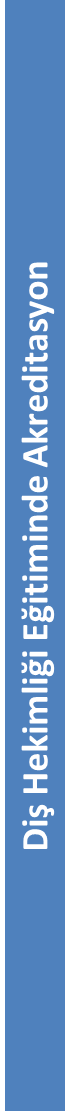 Çağdaş Ülkelerde Yükseköğretim ile ilgili Gelişmeler
Bu çerçeve oluşturulurken; öğrenim çıktıları, kredi sistemi ve kalite güvencesinin dikkate alınması gerekmektedir.
Öğrenim çıktısı, mezun olan öğrencinin sahip olması gereken yeterliliklerdir. Öğrenim çıktısı, bir ders için öğretim üyesi tarafından belirlenen “dersin amaç ve hedefleri” ile her zaman aynı olmayabilir.
Çünkü öğretenin amacından daha fazla öğrencinin “neyi ne kadar öğrendiği” ile ilgilidir.
33
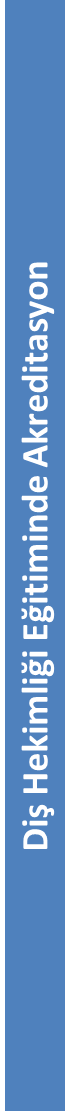 Çağdaş Ülkelerde Yükseköğretim ile ilgili Gelişmeler
Belirlenen öğrenim çıktıları doğrultusunda, üniversitelerin tüm programları için program çıktılarını tamamlamaları gerekmektedir.
Ayrıca üniversitelerde Bologna süreci çalışma gruplarının kurulması ve belirlenen amaçlar doğrultusunda stratejik plan yapılması, öğretim programlarının gözden geçirilmesi, sürekli kalite iyileştirme mekanizmalarının kurulması gerekmektedir.
34
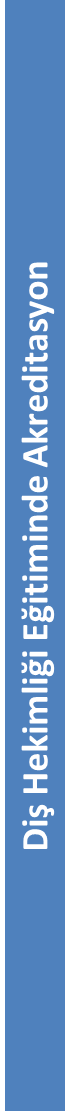 Türkiyede Yüksek Öğretim İle İlgili Gelişmeler
Türkiye’de Bologna süreci ile eş zamanlı olarak çeşitli çalışmalar yapılmıştır.
2002 yılında DPT bünyesinde Ulusal ajans kurulmuş,
2003-2004 eğitim yılında birçok üniversitede Erasmus Programı başlatılmış ve
2006 yılında Yüksek Öğretim Kurulu tarafından “Bologna süreci” çalışmaları kapsamında yurt içi öğrenci-öğretim üyesi hareketliliği başlatılmıştır.
35
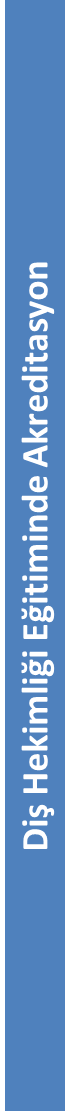 Türkiyede Yüksek Öğretim İle İlgili Gelişmeler
Ayrıca akademik derecelendirme, kredi sistemi, kalite güvencesi, yüksek öğretimin Avrupa boyutunun hızlandırılması, yaşam boyu öğrenme, doktora çalışmalarının “Avrupa Araştırma Alanı” ve “Avrupa Yükseköğrenim Alanı” ile eşgüdümü 
Çerçeve programlarına katılma gibi konularda bu sürece ilişkin çalışmalar yapılmıştır.
36
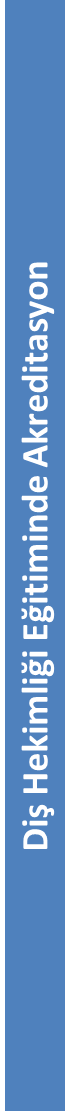 Türkiye’de Yüksek Öğretim İle İlgili Gelişmeler
2005 yılında çıkartılan YÖK yönetmeliği ile Ulusal Öğrenci Temsilcileri Konseyi kurulmuştur.
2006 yılında ülkemiz Eurostudent III Projesine katılarak, öğrencilerin sosyo-ekonomik profilinin çıkartılmasına başlanmıştır.
Kalite ve Akreditasyon Kurulunun (YÖDEK, 2006) çalışmaları kapsamında üniversitelerin stratejik planları oluşturulmuştur.
37
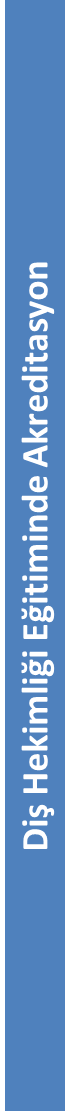 Türkiye’de Yüksek Öğretim İle İlgili Gelişmeler
2006 yılında kurulan ‘Bologna Rehberleri Ulusal Takımı’ bu sürecin ülkemizde tanıtımını gerçekleştirmiştir.
‘Avrupa Yüksek Öğretim Alanı Yeterlilikler Çerçevesi’ referans alınarak Türkiye Yüksek Öğretim Yeterlilikler Çerçevesi ve Temel Alan Yeterlilikleri oluşturulmuştur.
38
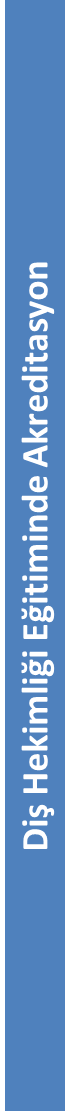 Diş Hekimliği Eğitimi ile ilgili Gelişmeler
Yükseköğretimde kalitenin arttırılması ile ilgili çalışmalar, diş hekimliği eğitimine de özellikle son 10 yılda önemli yenilikler getirmiştir.
Avrupa Birliğinin diş hekimliği eğitimi ile ilgili yönetmeliklerine rağmen, eğitim standartlarında görülen önemli farklar nedeniyle, AB direktörlüğü “Eğitim ve Gençlik” dairesi 22 farklı alanda olduğu gibi, diş hekimliği eğitimi ile ilgili olarak da 1997 yılında “DentEd” adı verilen bir “Tematik Ağ Projesi” oluşturmuştur.
39
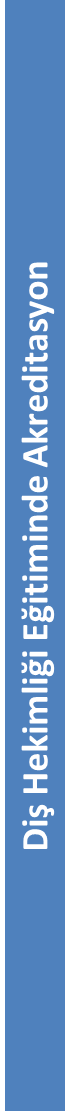 Diş Hekimliği Eğitimi ile ilgili Gelişmeler
Bu projenin amacı “Avrupa’da birbirinden farklı olarak verilen diş hekimliği eğitiminin düzeyini belirli standartlar doğrultusunda yükseltmek ve birbirine yaklaştırmaktır”.
Bu amaçla 1997-2000 yılları arasında 160’ın üzerinde diş hekimliği fakültesi ziyaret edilerek eğitimde “minimum standartlar”saptanmıştır.
Bu ziyaretler, 1975 yılında kurulan ve bağımsız bir Avrupa organizasyonu olan diş hekimliği öğretim üyeleri birliği (Association of Dental Education in Europe) tarafından gerçekleştirilmiştir.
40
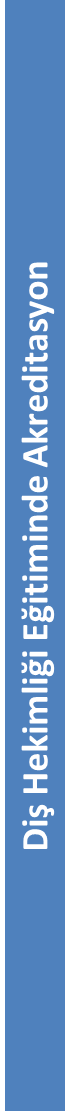 Diş Hekimliği Eğitimi ile ilgili Gelişmeler
DentEd projesi kapsamında ziyaret edilen okulların eksiklikleri, iyi uygulamaları ve bu konulardaki tavsiyeleri içeren bilgiler bir kitapçık halinde yayınlanmıştır 
   (Shanley DB. (Ed). Dented. Dental education in Europe. Towards convergence. A thematic network project founded by the European Union. Budapest: Dental Press Kft (2000).
41
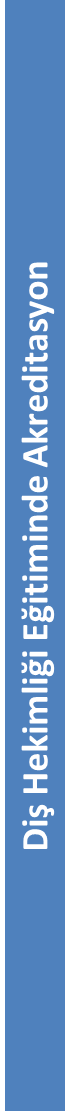 Diş Hekimliği Eğitimi ile ilgili Gelişmeler
Projenin 2. aşaması olan “DentEd Evolves” (2000-2003) fazında “Yeni Avrupa Diş Hekimi” tanımı yapılmış ve diş hekiminin profili çizilmiştir.
 Buna göre diş hekimi;
Klinik diş hekimliğinin bütün alanlarında çalışabilecek düzeyde geniş akademik ve dental eğitim almış, 
Diş hekimliği bilimleri konusunda yeterli bilgiye sahip, 
Diğer sağlık çalışanları ile birlikte çalışabilecek düzeyde iyi iletişim becerilerine sahip,
42
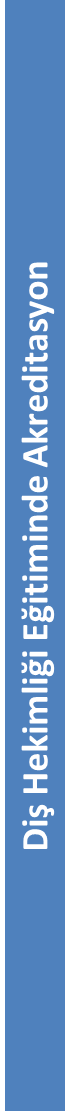 Diş Hekimliği Eğitimi ile ilgili Gelişmeler
Ekip çalışmasının önemine inanan, 
Yaşam boyu öğrenme ve sürekli mesleki gelişimi ilke edinmiş, 
Yeni gelişmelere açık, 
Teorik bilgi ve pratik becerilerini kullanarak problem çözme yaklaşımı ile kanıta dayalı diş hekimliğinin uygulamasını yapabilecek özelliklerde ve
Etik ve hukuki kurallara saygılı olmalıdır.
43
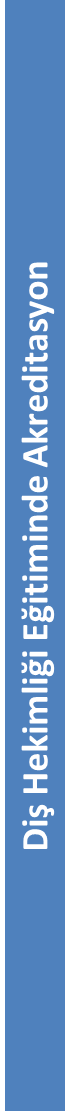 Diş Hekimliği Eğitimi ile ilgili Gelişmeler
Dented Evolves kapsamında ADEE aracılığı ile Avrupa’daki diş hekimliği fakültelerinde yapılan ankete göre;
Ders programlarının Almanya, Polonya, Slovenya, Finlandiya, Hollanda, İrlanda, İtalya, Litvanya, İsveç ve İngiltere’de yeterlilik esasına dayandığı, 
Macaristan, Yunanistan, Fransa, İspanya ve Portekiz gibi ülkelerde ise yeterlilik esaslı olmadığı görülmüştür.
44
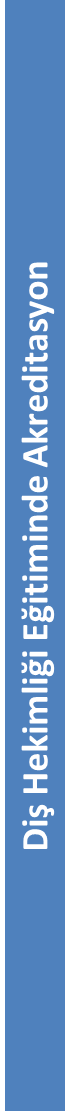 Diş Hekimliği Eğitimi ile ilgili Gelişmeler
DentEd projesinin son aşaması olan DentEd III (2004-2007), de diş hekimliği eğitiminde aşağıdaki hususlarda düzenlemeler yapılması öngörülmüştür; 
Ders Programlarının Yapısı
ECTS
Ders Programlarının içerikleri
Öğrenme Metodları
Değerlendirmeler
Kalite Güvencesi
45
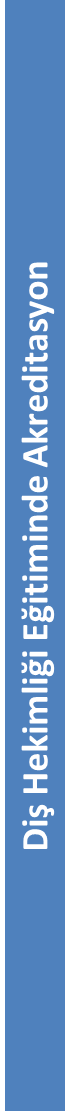 Diş Hekimliği Eğitimi ile ilgili Gelişmeler
DentEd Evolves ve DentEd III çalışmaları sonucunda diş hekimliği    eğitimindeki değişikliklerle ilgili 3 belge yayınlanmıştır:

1. Belge: 
“Yeni Avrupa Diş Hekimliği Profili ve Yeterlilik Alanları” Bu konu, 2003’de Dresdende tartışılmış ve 2004’de Cardiff’te ADEE tarafından onaylanmıştır.
Bu belge 2009 yılında güncellenerek, 2010 yılında yayınlanmıştır 
(Cowpe J, Plasschaert A, Harzer W, Vinkka-Puhakka H,  Walmsley AD. Profile and competences for the graduating European dentist - update 2009. Eur J Dental Educ 2010; 14, 193-202.
46
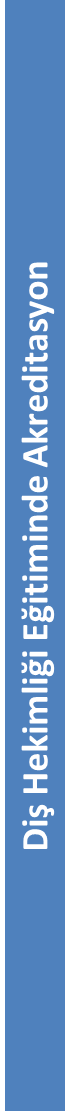 Diş Hekimliği Eğitimi ile ilgili Gelişmeler
Bu belgede diş hekimliği için şu ifadeler yer almıştır: 
“Tüm üye ülkeler diş hekimliği mesleğini odonto-stomatoloji konusunda uzmanlaşmış olsun veya olmasın tıp doktorluğu mesleğinden farklı spesifik bir meslek olarak kabul ederler.
Üye ülkeler diş hekimlerini; 
dişlerin, ağız boşluğunun, çenelerin ve ilgili dokuların hastalıklarını ve anomalilerini tanıyacak ve tedavi edecek,
koruyucu hekimlik önlemlerini alabilecek eğitim ile donattığını garanti eder.
Diş hekimliği mesleki faaliyetleri yönetmelikte, sözü geçen bu özellikleri taşıyan diş hekimlerince icra edilir ifadesi kullanılmaktadır.
47
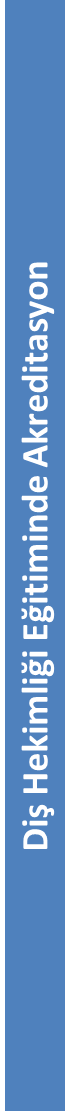 Diş Hekimliği Eğitimi ile ilgili Gelişmeler
Bu belgede;
Diş hekimliği eğitimi en az 5 tam yıllık teorik ve pratik eğitimi içeren bir üniversite eğitimi 
veya bir üniversitenin kontrolünde ve üniversite denkliğinde olduğu tanınmış bir yüksek öğretim kuruluşunca verilmelidir denilmiştir.
48
Diş Hekimliği Eğitimi ile ilgili Gelişmeler
Bu belgede yer alan 
‘Yeterlilikler’ mezunun genel mesleki uygulamalarında karşılaşabileceği her durumda, gerekli işlemleri yapabilecek yetenekleri, bilgiyi, tavır ve davranışları içermektedir.
Bu durum hastanın iyiliği için mümkün olan en üst düzeydeki başarıyı gerektirmektedir.
Bu yeterlilikler öğrencilerin ve tedavi edilmekte olan hastaların fayda görebilmeleri amacıyla tüm disiplinleri içermelidir.
Diş Hekimliği Eğitiminde Akreditasyon
49
Diş Hekimliği Eğitimi ile ilgili Gelişmeler
Yetkinliklerin tanımlanması diş hekimliği fakültelerine; 
mezuniyet öncesi ders programlarının değerlendirilmesi, yeniden tanımlanması ve yapılandırılmasında 
    (Advisory Committee on the Training of Dental Practitioners, 1995),
Öğrenci değerlendirme işlemlerinin değerlendirilmesi ve geliştirilmesinde 
    (Plasschaert AJM, Boyd M, Andrieu S. Development of professional competences. Eur J Dental Educ 6 (Suppl 3), 2002; 33-44.),
Diş Hekimliği Eğitiminde Akreditasyon
50
Diş Hekimliği Eğitimi ile ilgili Gelişmeler
Mezuniyet öncesi programların etkinliklerinin değerlendirilmesinde 
      Boyd M, Gerrow JD, Chambers DW. Competencies for dental licensure in Canada. J Dental Educ, 1996; 60: 842-846.  karşılaştırma olanağını sağlayacaktır.
Yetkinlik tanımları aynı zamanda akreditasyon işlemlerinde referans olarak kullanılabilecektir.
ABD ve Kanada’da yetkinlik belgeleri daha önce hazırlanmış bulunmaktadır 
American Association of Dental Schools Competencies for the new dentist. Proceedings of the 1997 AADS House of Delegates, appendix 2. J Dental Educ 1997; 71: 556-558.
Diş Hekimliği Eğitiminde Akreditasyon
51
Diş Hekimliği Eğitimi ile ilgili Gelişmeler
Bu belgede;
Profesyonellik,
İletişim ve kişiler arası etkileşim yetenekleri,
Bilgi tabanı oluşturma ve bilgi toplama, 
Eleştirel düşünce,
Tanı ve tedavi planlaması,
Ağız sağlığının sağlanması ve korunması ile
Sağlığın Yaygınlaştırılması hususlarında olmak üzere genel diş hekimliğinde 7 yeterlilik alanı tarif edilmiştir.
Diş Hekimliği Eğitiminde Akreditasyon
52
Diş Hekimliği Eğitimi ile ilgili Gelişmeler
2. Belge: Bu belge
Müfredat içeriği, Yapısı ve Avrupa’daki Diş Hekimliği Fakülteleri için ECTS 1 ve 2 adıyla 2 bölüm halinde yayınlanmıştır. 
Bu belge özellikle aşağıdaki konuları kapsamaktadır:
Öğrenme ve Öğretme Metodları
Değerlendirme Yöntemleri ve 
Performans Kriterleri
Diş Hekimliği Eğitiminde Akreditasyon
53
Diş Hekimliği Eğitimi ile ilgili Gelişmeler
Bu belgede yer alan öneriler;

Müfredatın, modüllerden oluşan entegre yapıda ve   
konu bazlı olması,
Hasta merkezli eğitim,
Öğrenci merkezli eğitim,
Kanıta dayalı yaklaşım,
Öğrenmeyi motive eden değerlendirme yöntemleri,
Temel bilim – klinik bilim entegrasyonu,
Kapsamlı hasta tedavisi,
Diş Hekimliği Eğitiminde Akreditasyon
54
Diş Hekimliği Eğitimi ile ilgili Gelişmeler
Tıbbi sorunlar ve tedavileri,
Davranış bilimleri,
Etik,
Acil tıp eğitimi,
Enfeksiyon kontrolü,
Öğretim üyelerine pedagojik eğitim,
Uzaktan eğitim,
Yaşam boyu öğrenme hususlarındadır.
Diş Hekimliği Eğitiminde Akreditasyon
55
Diş Hekimliği Eğitimi ile ilgili Gelişmeler
3. Belge: Bu belgede “Avrupa’da Diş Hekimliği Eğitiminde Kalite Güvencesi Yaklaşımı” yer almıştır.
Bu belgede ‘Kalite Güvencesi’ ile ilgili öneriler yer almıştır. Bunlar;
Derslerin amaç ve hedefleri belge 1, 2 de esas alınarak açıkça tanımlanmalı,
Müfredat dışında, öğrenme yöntemleri, araştırma ve hasta hizmetleri konularında kalite yönetimi uygulanmalı,
Diş hekimliği eğitimine katkısı olanlar kalite konusunda sorumluluklarının olduğunu bilmeli,
Diş Hekimliği Eğitiminde Akreditasyon
56
Diş Hekimliği Eğitimi ile ilgili Gelişmeler
Fakültelerin kendilerini değerlendirme sistemi    
oluşturulmalı,
Her aktiviteye özgü bir kalite sistemi geliştirilmeli,
Sistematik ve periyodik kalite değerlendirilmesi    
yapılmalı,
Sürekli değerlendirme için arşiv oluşturulmalı,
Uygun bir değerlendirme ile öğrenci, mezunlar,  
hastalar ve destek kadrodan (hemşire vs) geri 
bildirim alınmalı ve
Öğrenci-öğretim üyesi iletişim toplantıları 
düzenlenmelidir şeklindeki önerilerdir.
Diş Hekimliği Eğitiminde Akreditasyon
57
Diş Hekimliği Eğitimi ile ilgili Gelişmeler
2007 yılında Dublin’de gerçekleştirilen “Diş Hekimliği Eğitimi Global Kongresinde’’ bütün bu gelişmeler tartışılmış ve Dublin’de Association of Dental Education in Europe (ADEE)’un daimi ofisinin kurulmasına karar verilmiştir. 
2003 yılında Diş Hekimliği Temel Bilimler Öğretim Üyeleri Derneği (Association of Basic Science Teachers in Dentistry)’nin Dresden toplantısında sunduğu öneriler doğrultusunda “Diş hekimliği yeterlilik alanları”nda temel ve biyomedikal bilimlerin yeri konusunda çalışmalar yapılmıştır.
Diş Hekimliği Eğitiminde Akreditasyon
58
Diş Hekimliği Eğitimi ile ilgili Gelişmeler
Bütün bu çalışmaların sonucunda diş hekimliği eğitiminde aşağıdaki gelişmeler sağlanmıştır:
Diş hekimliği eğitiminde bölüm bazlı eğitim yerine, modüler sistem kabul edilmiş ve yayınlanan 2. belgede, bu sistemle ilgili bir rehber yer almıştır.
       Buna göre modül; 
       bölüm ve anabilim dalı yapısından bağımsız, 
       iyi tanımlanmış öğrenme hedefleri olan ve 
       müfredata bir bütün olarak bakılarak hazırlanmış bir 
       öğrenme birimidir”.
Diş Hekimliği Eğitiminde Akreditasyon
59
Diş Hekimliği Eğitimi ile ilgili Gelişmeler
Öğrenci, modülü bitirdikten sonra deneyimlerini, daha sonra müfredatın bir başka alanında kullanabilmelidir.
Her bir modülün çalışma metodu (konferans, seminer, grup çalışması vb), öğrenme materyalleri, programı ve değerlendirme yöntemlerini içeren, bir el kitabı olmalıdır.
Diş Hekimliği Eğitiminde Akreditasyon
60
Diş Hekimliği Eğitimi ile ilgili Gelişmeler
2.  Association of Dental Education in Europe diş hekimliği   
      fakültelerinde incelemeler yapmış ve “eğitimin kalitesinin  yükseltilmesi” amacıyla birtakım önerilerde bulunmuştur. Bunlar;
“Öğrenci merkezli” öğrenme modelleri geliştirilmelidir.
Ders programları, ulusal gereksinimlere göre ve disiplinlerarası bir temele dayanacak biçimde hazırlanmalıdır.
Seçmeli dersler arttırılmalıdır.
Preklinikle entegrasyon sağlanmalıdır.
Diş Hekimliği Eğitiminde Akreditasyon
61
Diş Hekimliği Eğitimi ile ilgili Gelişmeler
Eğitim programında yer alan konulardan immunoloji, maddeler bilgisi, dental plak, tükürük, çapraz enfeksiyon ve sterilizasyon, kan ve kan hastalıkları, iyonize radyasyon ve etkileri, temporomandibular eklem hastalıkları, geriatrik diş hekimliği, travma, yara iyileşmesi, enfeksiyon ve enfeksiyon hastalıkları gibi yeni multidisipliner dersler oluşturulmalıdır. 
Ülkelerin kendi dilinde kitap yazımı teşvik edilmelidir.
Her dersin öğrenim çıktıları tanımlanmalıdır.
Bazı derslerin saatleri azaltılmalı veya programdan çıkartılmalıdır.
Diş Hekimliği Eğitiminde Akreditasyon
62
Diş Hekimliği Eğitimi ile ilgili Gelişmeler
Eğitimde öğrencilere pedagojik destek verilmelidir.
Hasta, öğretim üyesi ve teknik elemanlarla iletişim kurma ve etik gibi konularda eğitimin başlangıç yıllarında bilgi verilmelidir.
Öğrenciler “eleştirel düşünme” konusunda teşvik edilmelidir.
Öğretim üyelerinin eğitimine önem verilmeli ve ilerde öğretim üyesi olacak doktora öğrencileri de bu eğitimden geçmelidir.
Entegre klinikler kurulmalıdır.
Sınavlar, öğrencilerin belli konulara yoğunlaşıp diğerlerini çalışmadığı ve “entegre diş hekimliği eğitimi” konseptine zarar verecek biçimde hazırlanmamalıdır.
Diş Hekimliği Eğitiminde Akreditasyon
63
Diş Hekimliği Eğitimi ile ilgili Gelişmeler
Ders programlarında öğrencilerin eleştirel düşünme ve problem çözme yeteneğini olumsuz yönde etkileyecek detaylar ve ezbere yönlendiren konular bulunmamalıdır.
Laboratuvara dayalı tekniklere önem verilmeli, ancak bunlarla çok fazla zaman harcanmamalıdır.
Değerlendirme yöntemlerinin güvenilirliği ve geçerliliği olmalıdır.
Diş Hekimliği Eğitiminde Akreditasyon
64
Diş Hekimliği Eğitimi ile ilgili Gelişmeler
Not verme amaçlı basit bir düzey belirleyici (summatif) değerlendirmelerden çok, eğitim yılı içersinde sürekli ve düzenli olarak yapılan biçimlendirici (formatif) değerlendirme yöntemleri kullanılmalıdır.
Klinik derslerin değerlendirilmesinde objektif yapılandırılmış klinik sınav (objective structured clinical examination) tekniği kullanılmalıdır.
Diş Hekimliği Eğitiminde Akreditasyon
65
Diş Hekimliği Eğitimi ile ilgili Gelişmeler
Avrupa’da olduğu gibi Amerika ve Avustralya gibi ülkelerde de diş hekimliği eğitimi ile ilgili benzer gelişmeler olmaktadır. 
Amerikan Diş Hekimliği Birliği Akreditasyon Komisyonu (American Dental Association, Commission on Dental Accreditation 2007), 
    diş hekimliği eğitimi ile ilgili 6 ana, 58 destekleyici standart oluşturmuştur.
Diş Hekimliği Eğitiminde Akreditasyon
66
Diş Hekimliği Eğitimi ile ilgili Gelişmeler
American Dental Education Association tarafından düzenlenen “Macy Report” adlı panelin raporunda 
   geleceğin diş hekiminde olması gereken özellikler tanımlanmış ve  hekimlik özelliklerinin ön plana geçmesi gerektiği vurgulanmıştır (2006).
Diş Hekimliği Eğitiminde Akreditasyon
67
Diş Hekimliği Eğitimi ile ilgili Gelişmeler
Avustralyada da Adelaide Üniversitesi Diş Hekimliği Fakültesi tamamen “probleme dayalı eğitime” geçmiş ve bu modeli bir kitap olarak yayınlamıştır. 
   (Mullins G, Wetherell J, Townsend G, Winning T, Greenwood F. Problem-based learning in dentistry. The Adelaide experience. Australia: David Lovell Publishing 2001).
Diş Hekimliği Eğitiminde Akreditasyon
68
Türkiyede Diş Hekimliği Eğitimi ile ilgili Gelişmeler
Dünyadaki gelişmelere paralel olarak ülkemizde de diş hekimliği eğitiminde son 10 yılda olumlu değişiklikler olmuştur.
Öğretim üyesi sayısının fazla olduğu, köklü üniversitelerde eğitimde radikal değişiklikler gerçekleştirmek kolay olmasa da bu konuda önemli ilerlemeler sağlanmıştır.
Diş Hekimliği Eğitiminde Akreditasyon
69
Türkiyede Diş Hekimliği Eğitimi ile ilgili Gelişmeler
Bologna sürecinin başladığı ilk yıllarda, bilgilendirme amacıyla yapılan fakülte ziyaretleri ve toplantılarda diş hekimliği eğitimindeki değişimler anlatılmıştır. 
    Güven Y. The importance of student research projects in dental education. J Dental Educ 2011; 15: 90-7.
Diş Hekimliği Eğitiminde Akreditasyon
70
Türkiyede Diş Hekimliği Eğitimi ile ilgili Gelişmeler
Bu alanda yapılan çalışmalarla;
Bazı Diş Hekimliği Fakültelerinde “stratejik plan” hazırlanmıştır.
Mevcut ders programları, ders içerikleri ve sınav sistemleri değerlendirilerek “iyileştirme alanları” saptanmıştır.
Ortak konuları kapsayan modüller hazırlanarak , disiplin esaslı eğitimden konu esaslı eğitime geçişin  adımları atılmıştır.
Ders kredilerinin ECTS’ye uygunluğu sağlanmıştır.
Diş Hekimliği Eğitiminde Akreditasyon
71
Türkiyede Diş Hekimliği Eğitimi ile ilgili Gelişmeler
Bu alanda yapılan çalışmalarla;
Yapılan eğitimin içeriğini ve eğitim yöntemlerini kapsayan, iş bulmada adayın özelliklerinin yeterli olduğu alanları gösteren “diploma eki” hazırlanmıştır.
Ders içerikleri taranarak çakışan konular saptanmıştır.
Temel bilimlerin oral yapıları ilgilendiren bölümlerinin ders programlarına alınmasının hazırlıkları yapılmıştır.
Öğrencinin pratikte bağımsız çalışma özelliğini kazanabilmesi için, hastaya tüm tanı ve tedavi planlamasının yapıldığı entegre klinik eğitimi ile ilgili çalışmalar yapılmıştır.
Diş Hekimliği Eğitiminde Akreditasyon
72
Türkiyede Diş Hekimliği Eğitimi ile ilgili Gelişmeler
Bu çalışmalarla varılmak istenen hedefler:
Eğitimde Toplam Kalite Yönetimi oluşturarak sürekli iyileşmeye ulaşmak ve kalite kültürü oluşturmak,
AÜB’nin kalite güvencesi için performans göstergeleri dikkate alınarak başarı ve başarısızlıkları ölçmek ve değerlendirmek,
Diş Hekimliği Eğitiminde Akreditasyon
73
Türkiyede Diş Hekimliği Eğitimi ile ilgili Gelişmeler
Diş Hekimliği Eğitimi veren tüm kurumların Akreditasyon (Yetkinlik Belgesi) almasını sağlamak. 
    (Bu belge, yetkili bir dental akreditasyon kuruluşu tarafından yapılan denetimler sonucu, ilgili kurum bu alanda kabul edilmiş standartlara uygun olduğunda verilir ve bu uygunluk belli aralıklarla denetlenir. 
Bu kapsamda ülkemizde bazı Diş Hekimliği Fakülteleri Association of Dental Education in Europe tarafından ziyaret edilmiştir.
Diş Hekimliği Eğitiminde Akreditasyon
74
Yüksek Öğretimde Değişim İle İlgili Öneriler
Ülkemizde yüksek öğretimin düzeyini çağdaş standartlara   
      ulaştırabilmek için radikal değişikliklere ihtiyaç vardır.
Bu değişikliklerin hayata geçirilmesi için, bu değişimde görev alan herkesin (öğretim üyesi, asistan, öğrenci, idari ve yardımcı personel vb) üzerine düşeni yapması gereklidir.
Üniversitelerde, farklı eğitim modelleri ve değerlendirme yöntemleri kullanılan, sağlıkla ilgili bilim alanlarına (tıp, diş hekimliği, eczacılık) özgü Araştırma ve Geliştirme Merkezleri kurulmalıdır.
 Bu merkezlerde eğitim konusunda araştırmalar yapılıp, buradan elde edilecek verilere göre ders programları oluşturulmalıdır.
Diş Hekimliği Eğitiminde Akreditasyon
75
Yüksek Öğretimde Değişim İle İlgili Öneriler
Fakültelerin özellikleri dikkate alınarak, öğretim üyesi yetiştirme programları oluşturulmalı, öğretim üyeleri için eğitici kursları açılmalı ve eğiticilere öğretme yöntemleri ile ilgili uygulamalı dersler verilmelidir. 
    Eğitimde yapılacak değişiklikler için zaman zaman radikal kararlar alabilecek yöneticilere ihtiyaç olduğundan yönetici pozisyonda bulunanlar için yurt dışındaki örneklerde olduğu gibi “liderlik” kursları açılmalıdır.
Diş Hekimliği Eğitiminde Akreditasyon
76
Yüksek Öğretimde Değişim İle İlgili Öneriler
Eğitim programlarının düzenlenmesinde öğrenci görüşlerine yer verilmelidir.
 Verilen eğitimi değerlendirmek üzere, fakültenin tüm öğrencilerinin başarı oranları ile ilgili bir araştırma yapılmalıdır.
 Ayrıca her gruptan belli sayıda öğrencinin katılımı ile müfredat ile ilgili analizler yapılmalıdır.
 Böylece öğrencilerin bakış açısıyla, zayıf ve kuvvetli yönler ortaya çıkacak ve bu veriler derslerin hazırlanmasında rehber olacaktır.
diş hekimliği fakültelerinde klinik derslerin değerlendirilmesinde uygun klinik sınav teknikleri kullanılmalıdır.
Diş Hekimliği Eğitiminde Akreditasyon
77
Kaynaklar
Advisory Committee on the Training of Dental Practitioners (ACTDP)
European Commision, Directorate General XV, Brussels (XV/E/8316/7/93-EN). Report and recommendation concerning clinical proficiencies required for the practice of dentistry in the European Union. 1995). 
Allen MG. Improving the personal skills of graduates: final report 1988-91. Sheffield: Personal Skills Unit, Sheffield University, 1991. 
American Association of Dental Schools Competencies for the new dentist. Proceedings of the 1997 AADS House of Delegates, appendix 2. Journal of Dental Education, 1997; 71: 556-558.
American Dental Association Accreditation standards for dental education programs, 2007.
Diş Hekimliği Eğitiminde Akreditasyon
78
Kaynaklar
American Dental Association (2010). Session courses focus on leadership skills. 
American Dental Education Association (2006). New models of dental education. Macy panel report 2. Curriculum and clinical training in oral heath for physician and dentists. 
American Dental Education Association (2006). New models of dental education. Macy panel report 2. Curriculum and clinical training in oral heath for physician and dentists. 
Association of Basic Science Teachers in Dentistry. www.abstd.org Association of Dental Education in Europe. www.adee.org
Diş Hekimliği Eğitiminde Akreditasyon
79
Kaynaklar
Australian Government Review of Australian Higher Education Discussion Paper (2008). 
Bergen Communiqué. (2005). 
Berlin Communiqué (2003). 
Boyd M, Gerrow JD, Chambers DW. Competencies for dental licensure in Canada. Journal of Dental Education, 1996; 60, 842-846.
Cowpe J, Plasschaert A, Harzer W, Vinkka-Puhakka H, Walmsley AD. Profile and competences for the graduating European dentist - update 2009. European Journal of Dental Education, 2010; 14, 193-202.
Diş Hekimliği Eğitiminde Akreditasyon
80
Kaynaklar
Dresden Meeting (2003). Modularisation of European Dental Education. Curriculum Content- Draft Core Curriculum. 
Edmunds RK. Strategies for making research more accessible to dental students. Journal of Dental Education, 2005; 69, 861-863.
European Association for Quality Assurance in Higher Education (2009).
Standards and guidelines for quality assurance in the European Higher Education Area. (3rd ed.) Helsinki. 
European University Association (2001). 
EYYBiS (2010). 
Fan KFM, Jones J. OSCEs for dentistry (2nd ed.). England:PasTes. 2009.
Diş Hekimliği Eğitiminde Akreditasyon
81
Kaynaklar
First Bologna Policy Forum 2009. 
General Dental Council The first five years. A framework for undergraduate dental education. (2nd ed.). London: General Dental Council. 2002. 
Glasgow Declaration of EUA. 2005. 
Güven Y. The importance of student research projects in dental education. Journal of Dental Education, 2011; 15, 90-97.
Diş Hekimliği Eğitiminde Akreditasyon
82
Kaynaklar
Kramer GA, Albino JEN, Andreu SC, Hendricson WD, Henson L, Horn BD, et al. Dental student assessment toolbox. Journal of Dental Education, 2009; 73, 12-35.
Lisbon European Council (2000). 
London Communiqué (2007).
Diş Hekimliği Eğitiminde Akreditasyon
83
Kaynaklar
Mullins G, Wetherell J, Townsend G, Winning T, Greenwood F. (Problem-based learning in dentistry. The Adelaide experience. Australia: David Lovell Publishing, 2001. 
National Board for Professional Teaching Standards: Higher Education (2010). 
Plasschaert AJM, Boyd M, Andrieu S. Development of professional competences. European Journal of Dental Education, 6(Suppl 3), 2002 ; 33-44.
Prague Communiqué (2002). 
Reichert, S. and Tauch, C. (2005). Trends IV: European universities implementing Bologna. EUA Publications.
Second Bologna Policy Forum Building the global knowledge society: systemic and institutional change in higher education. 2010.
Diş Hekimliği Eğitiminde Akreditasyon
84
Kaynaklar
Shanley, D. B. (Ed). Dented. Dental education in Europe. Towards convergence. A thematic network project funded by the European Union. Budapest: Dental Press Kft. 2000. 
Wang Y. Using contemporary education strategies and approaches to redesign Classical Electrodynamics. China Papers, 2004; 3,12-16.
Yükseköğretim Akademik Değerlendirme ve Kalite Geliştirme Komisyonu (2006). 
Yükseköğretim Kurulu Yükseköğretim Kurulu Bologna süreci. 2006.
Diş Hekimliği Eğitiminde Akreditasyon
85